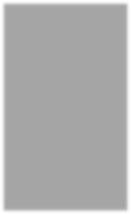 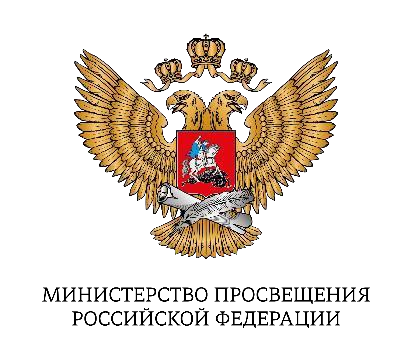 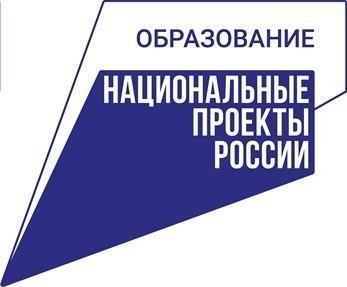 Роль советника по воспитанию
в организации проекта
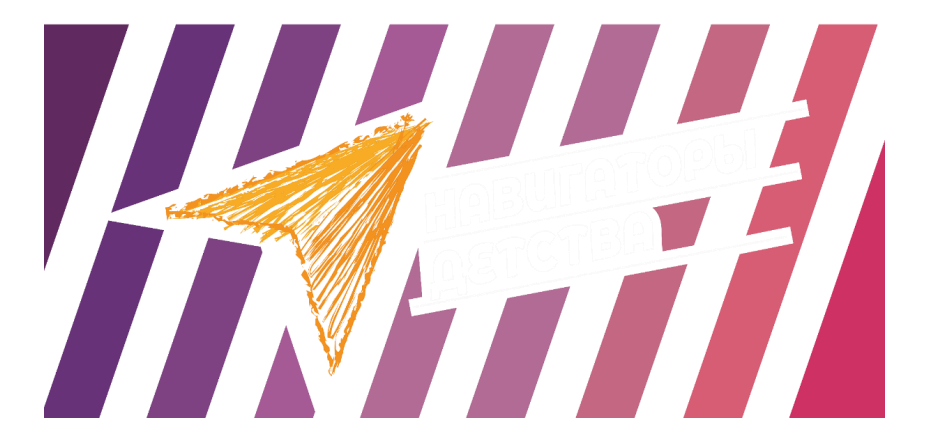 «Навигаторы детства» в рамках реализации  Федерального проекта «Патриотическое воспитание граждан»
Советники МАОУ СОШ №65: 
Безуглова Мария Денисовна
Левина Юлия Константиновна
Писаренко Елена Викторовна
Нормативно –правовая база
федерального проекта
«Патриотическое воспитание граждан РФ»
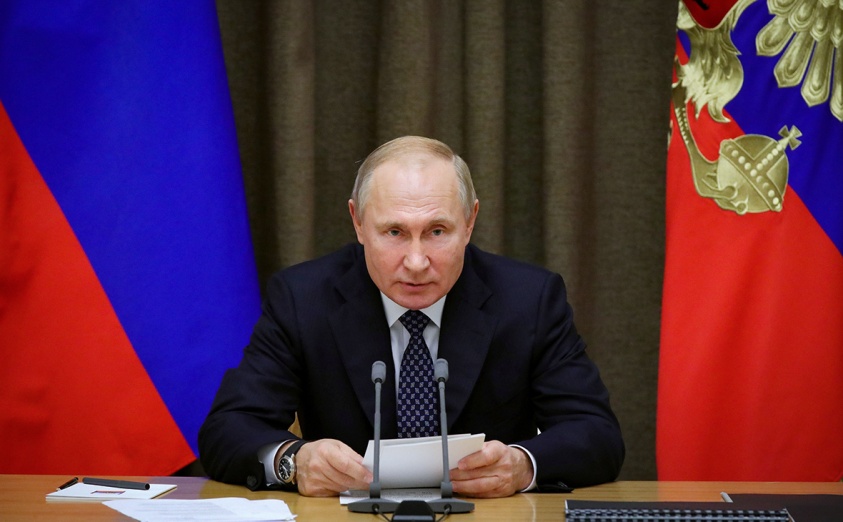 В январе 2021 года дан старт Всероссийскому проекту «Навигаторы детства» в 10 пилотных субъектах Российской Федерации в рамках реализации ФП «Патриотическое воспитание граждан Российской Федерации»

 Организаторы Проекта: Министерство просвещения Российской Федерации,  Общероссийская общественно-государственная детско-юношеская организация «Российское движение школьников», Юнармия,  «Большая перемена».

С сентября 2023 года такие специалисты появятся в школах, техникумах и колледжах по всей стране. 
Соответствующее поручение подписал президент России Владимир Путин.
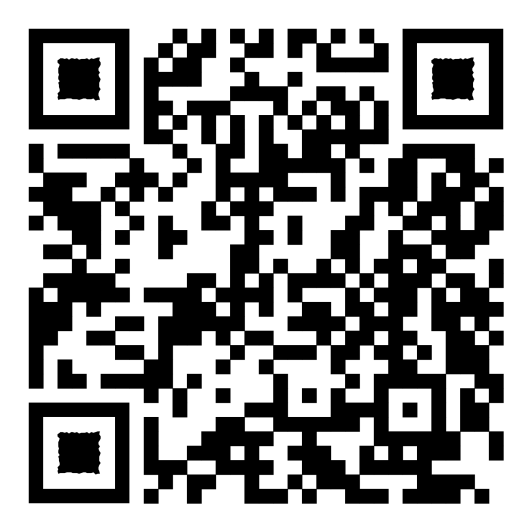 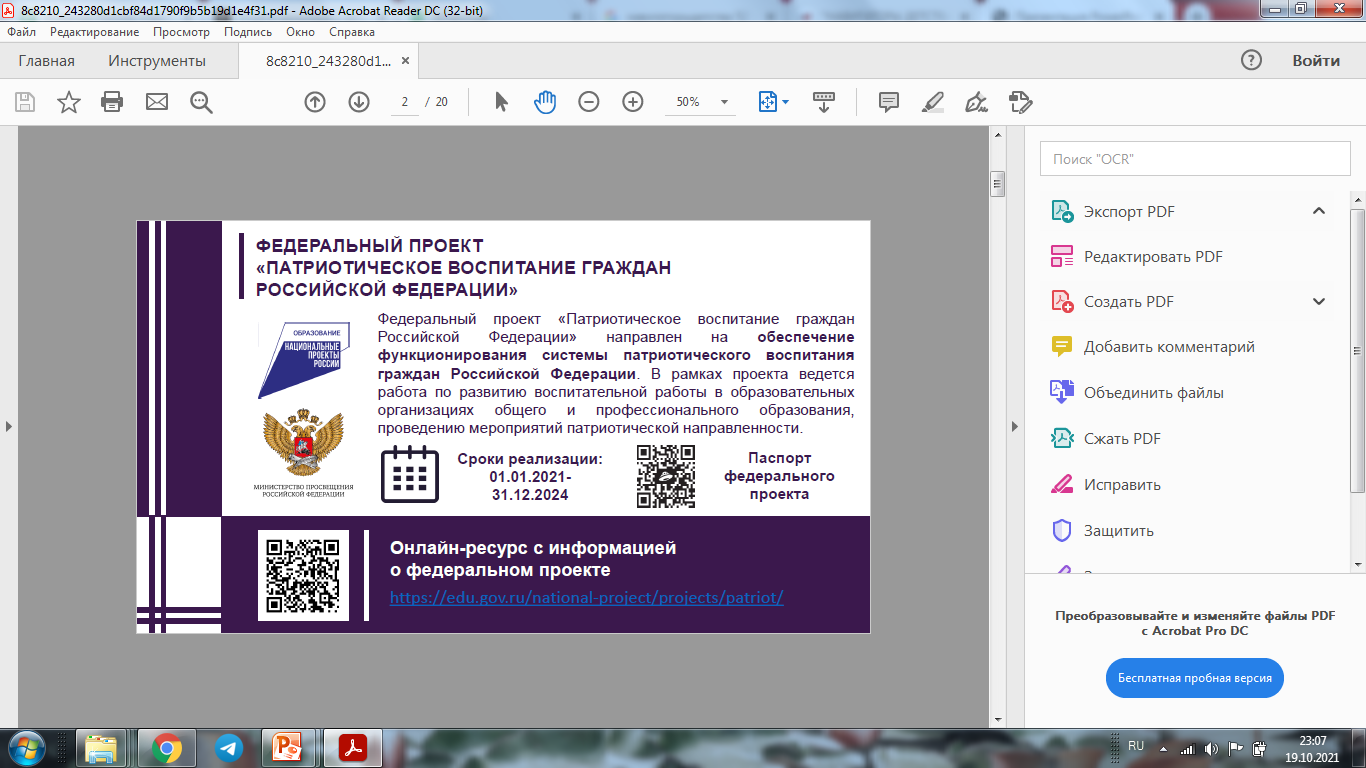 Основные акценты в реализации
федерального проекта
«Патриотическое воспитание граждан РФ»
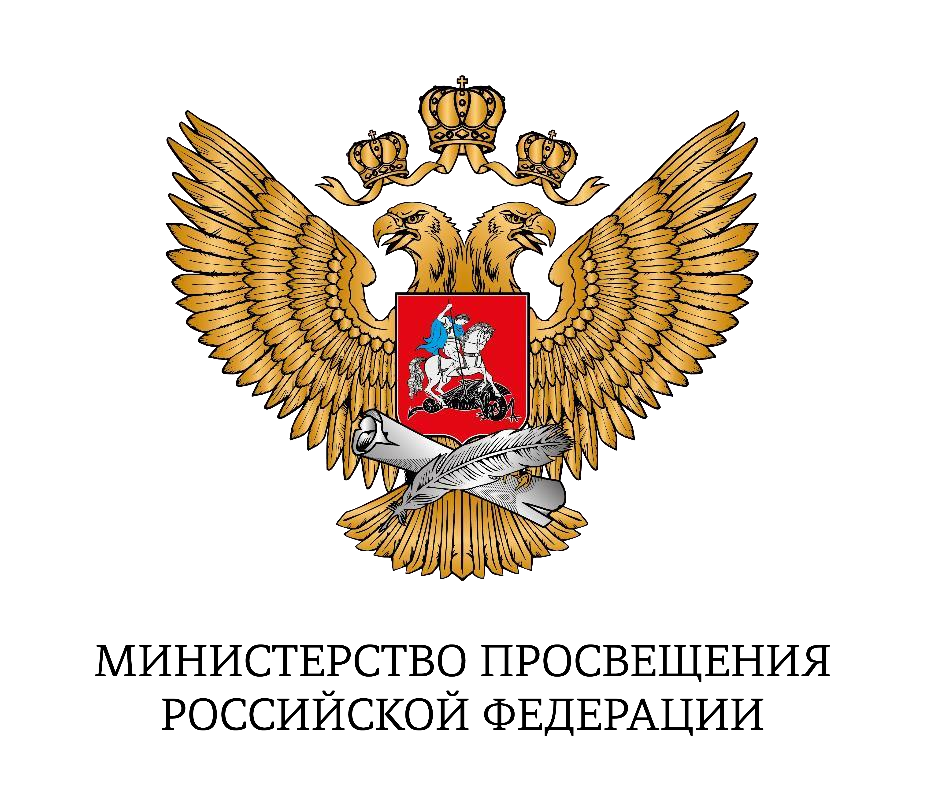 Координаторы и Участники  реализации Проекта
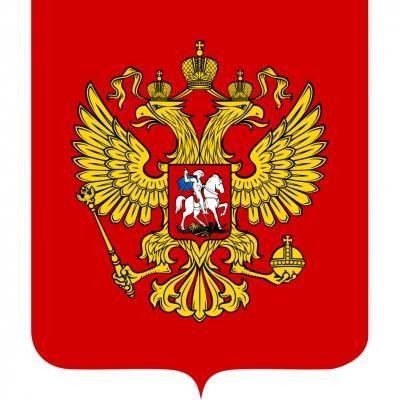 Администрация  Президента РФ
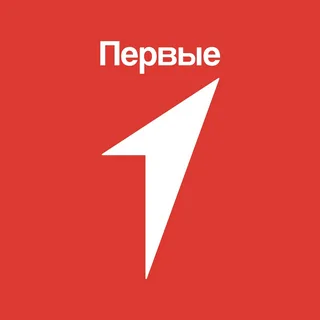 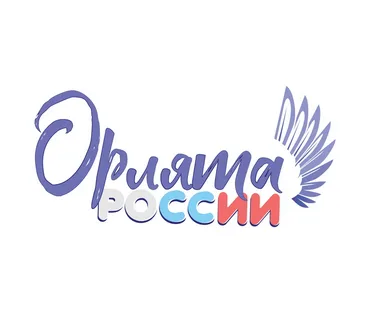 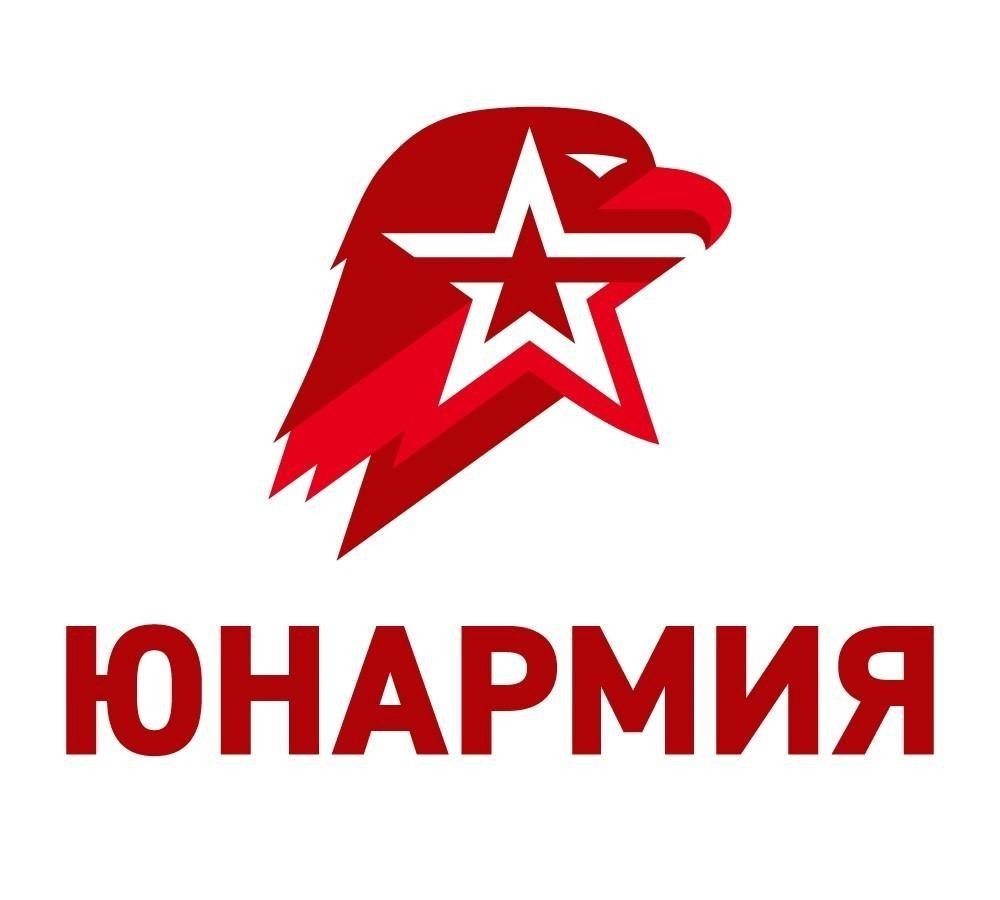 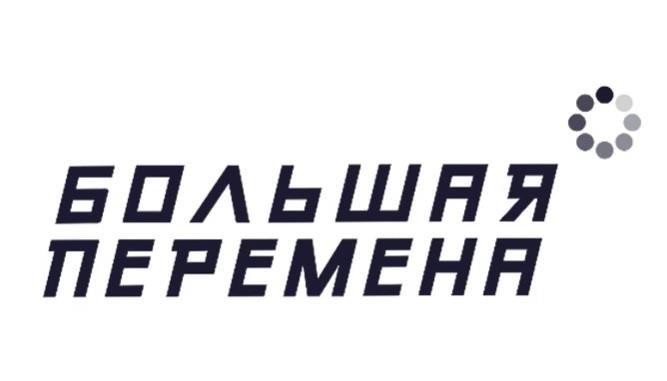 Основные акценты в реализации
федерального проекта
«Патриотическое воспитание граждан РФ»
Обеспечение
обучающихся	в	общеобразовательных	организациях	и
разработки	и	внедрения	рабочих	программ	воспитания

профессиональных  Минпросвещения
образовательных	организациях	на	основе	разработанной
России примерной программы воспитания
Обеспечение увеличения численности детей и молодежи в возрасте до 30 лет,  вовлеченных в социально активную деятельность через увеличение охвата  патриотическими проектами
Общероссийской	общественно-государственной
детско-юношеской
организацией «Российское движение школьников» разработан и реализуется  единый комплекс мер, направленный на развитие системы гражданского и  патриотического воспитания учащихся общеобразовательных организаций, в том  числе через построение индивидуальных траекторий профессионального  развития, вовлечение в деятельность детских объединений
Основные акценты в реализации
федерального проекта
«Патриотическое воспитание граждан РФ»
Рocт	ypoвня	вoвлeчeннocти
дeятeльнocть
Адресное вовлечение трудных подростков
в	o6щecтвeннo-пoлeзнyю
Вовлечение	родителей	в	воспитательную  образовательной организации
работу
Рocт	числа	детей
проектов
Снижение подростковой преступности
Сформированы	школьные	штабы
координации воспитательной работы
-	участников	Всероссийских	конкурсов	и
по	реализации	и
Участники  Всероссийского проекта
«Навигаторы детства»
Советник	директора	по	воспитанию	и	взаимодействию с  детскими общественными объединениями
Муниципальный координатор
Команда органов, осуществляющих управление в сфере  образования муниципальных районов, муниципальных и городских  округов
Региональный координатор Проекта
Специалисты регионального ресурсного центра
Родительское сообщество
Партнеры
Средства массовой информации
МОДЕЛЬ УПРАВЛЕНИЯ ПРОЕКТОМ В РЕГИОНЕ
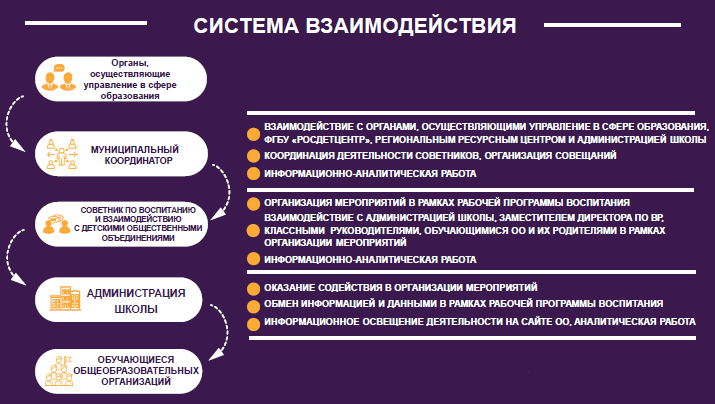 Участники  образовательных  отношений
Педагоги-организаторы,
старшие вожатые
Социальные педагоги,  педагоги-психологи
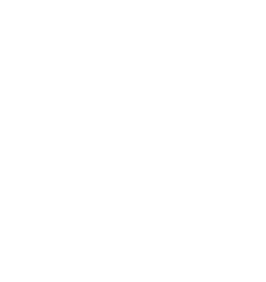 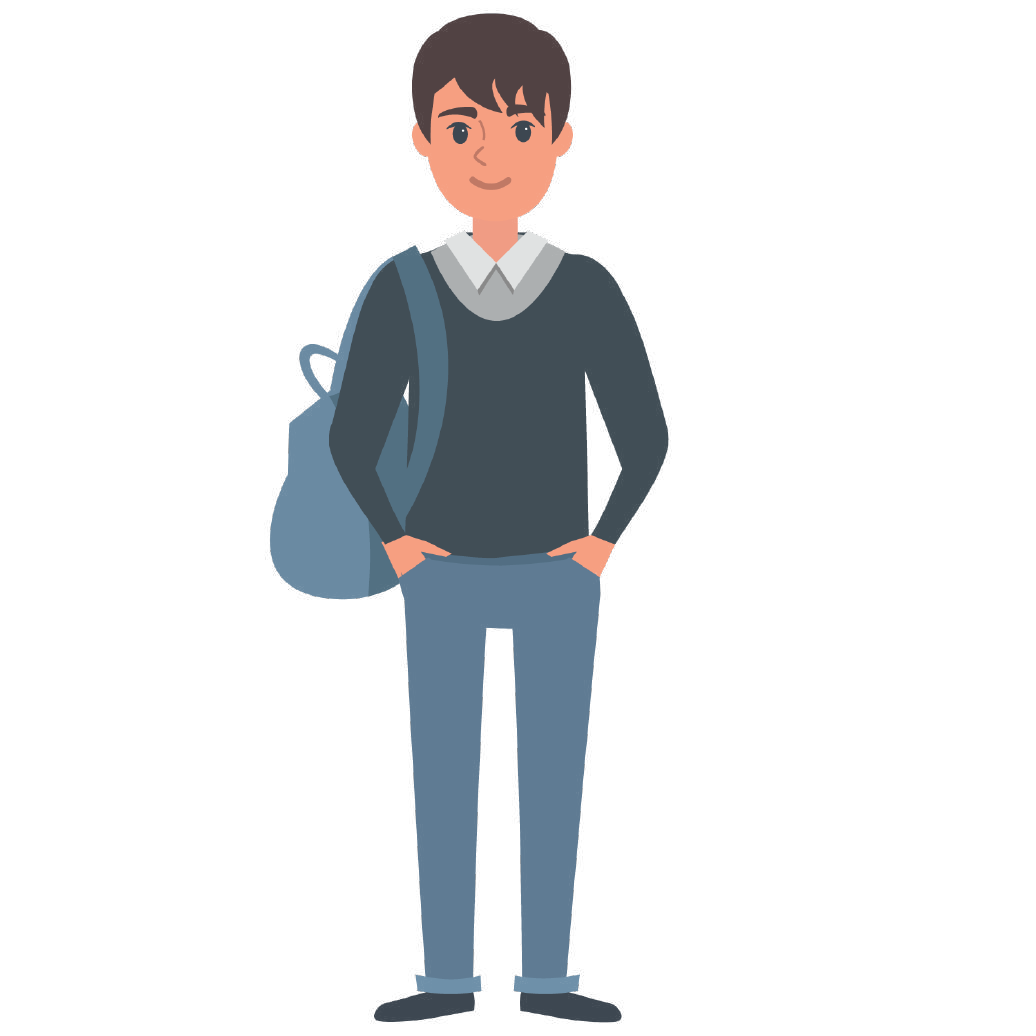 Классные  руководители
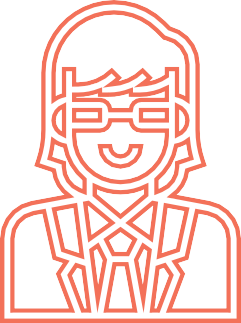 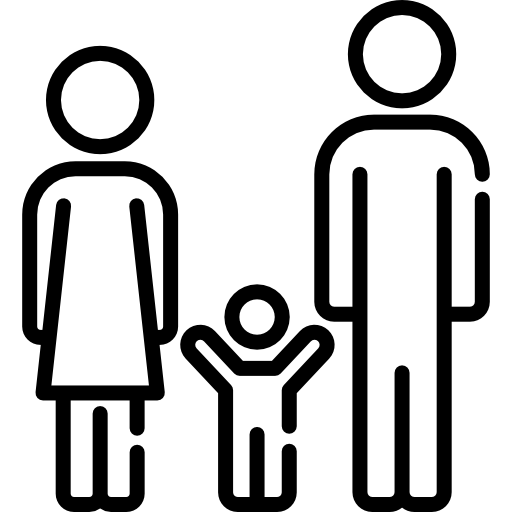 Родители
Советник  по воспитанию
и взаимодействию  с детскими  общественными  объединениями
Директор
         и заместитель  директора
     по ВР
СОВРЕМЕННЫЙ  ШКОЛЬНИК
Функции советника директора
по	воспитанию и	взаимодействию	с  детскими общественными объединениями
СВОЕВРЕМЕННОЕ  РЕГИОНАЛЬНОГО  КООРДИНАТОРА
И	КАЧЕСТВЕННОЕ
ИСПОЛНЕНИЕ
ПОРУЧЕНИЙ
КООРДИНАТОРА,	СПЕЦИАЛИСТОВ
РЦ,	МУНИЦИПАЛЬНОГО
УЧАСТИЕ В РАЗРАБОТКЕ И РЕАЛИЗАЦИИ РАБОЧЕЙ ПРОГРАММЫ ВОСПИТАНИЯ  И КАЛЕНДАРНОГО ПЛАНА. УЧАСТИЕ В ДЕЯТЕЛЬНОСТИ МЕТОДИЧЕСКИХ  ОБЪЕДИНЕНИЙ, МЕТОДИЧЕСКИХ СОВЕТОВ И Т.Д.

ПЕДАГОГИЧЕСКАЯ ПОДДЕРЖКА РЕАЛИЗАЦИИ ДЕТСКИХ И МОЛОДЕЖНЫХ  ИНИЦИАТИВ. ОРГАНИЗАЦИЯ ОТДЫХА И ЗАНЯТОСТИ ДЕТЕЙ В КАНИКУЛЯРНЫЙ  ПЕРИОД, РАБОТА С НЕВОВЛЕЧЕННЫМИ ШКОЛЬНИКАМИ, РЕАЛИЗАЦИЯ  ПРОЕКТОВ И АКТИВНОСТЕЙ РОССИЙСКОГО ДВИЖЕНИЯ ДЕТЕЙ И МОЛОДЕЖИ
Функции советника директора
по воспитанию и взаимодействию
с детскими общественными объединениями
ОРГАНИЗАЦИЯ  ВЫСТРАИВАНИЕ  РОДИТЕЛЬСКОЙ
МЕРОПРИЯТИЙ	В
ВЗАИМОДЕЙСТВИЯ
РАМКАХ
ДНЕЙ
ЕДИНЫХ
ДЕЙСТВИЙ
С	КЛАССНЫМИ	РУКОВОДИТЕЛЯМИ,
РУКОВОДИТЕЛЯМИ
ОБЩЕСТВЕННОСТЬЮ,
ДЕТСКИХ/МОЛОДЕЖНЫХ ФОРМИРОВАНИЙ, ПАРТНЕРАМИ И СМИ
КОНСУЛЬТАЦИОННАЯ	И
МЕТОДИЧЕСКАЯ	ПОМОЩЬ	РУКОВОДИТЕЛЮ	ОО,
РДШ
ПЕДАГОГАМ,	ОБУЧАЮЩИМСЯ	В	РАМКАХ	НАПРАВЛЕНИЙДЕЯТЕЛЬНОСТИ
ОРГАНИЗАЦИЯ	РАБОТЫ	ПО	ЗАЩИТЕ	ПРАВ	ДЕТЕЙ, АКТИВНОЕ УЧАСТИЕ В ДЕЯТЕЛЬНОСТИ 	РОССИЙСКОГО ДВИЖЕНИЯ ДЕТЕЙ И МОЛОДЕЖИ

КООРДИНАЦИЯ	ДЕЯТЕЛЬНОСТИ	ДЕТСКИХ	И
МОЛОДЕЖНЫХ
ФОРМИРОВАНИЙ, ОСУЩЕСТВЛЯЮЩИХ ДЕЯТЕЛЬНОСТЬ НА БАЗЕ ШКОЛЫ
ПЕРСПЕКТИВНЫЕ НАПРАВЛЕНИЯ РАЗВИТИЯ  ВОСПИТАТЕЛЬНОЙ СРЕДЫ
,
ОРГАНИЗАЦИЯ ДЕЯТЕЛЬНОСТИ ЦЕНТРОВ ДЕТСКИХ ИНИЦИАТИВ  В ОБЩЕОБРАЗОВАТЕЛЬНЫХ ОРГАНИЗАЦИЯХ
С 2022 года в общеобразовательных организациях по инициативе Министерства просвещения РФ начали создаваться Центры детских инициатив для обеспечения деятельности ученического самоуправления в общеобразовательных организациях, являющихся местом притяжения детей, определяющих основные направления проведения досуга обучающимися, формирующих их интересы во внеучебное время.
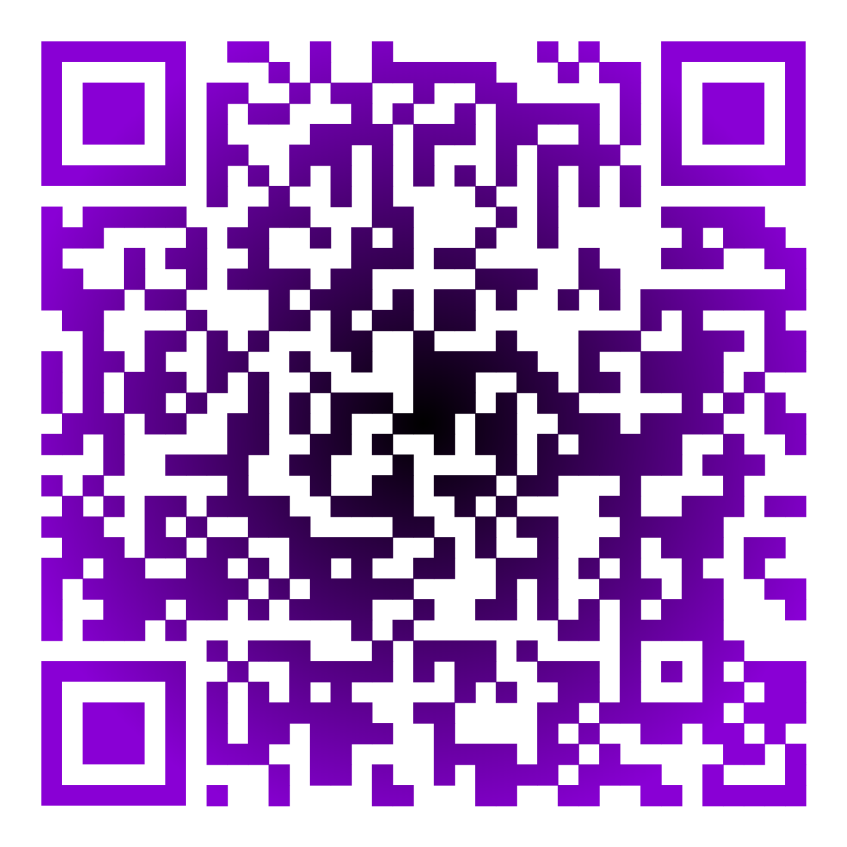 Письмо Министерство просвещения Российской Федерации от 20.05.2022 № АБ-1367/02 «О направлении методических рекомендаций «Модернизация школьных систем образования»
ОРГАНИЗАЦИЯ ДЕЯТЕЛЬНОСТИ ЦЕНТРОВ ДЕТСКИХ ИНИЦИАТИВ  В ОБЩЕОБРАЗОВАТЕЛЬНЫХ ОРГАНИЗАЦИЯХ
ЦЕЛЬ ЦЕНТРА ДЕТСКИХ ИНИЦИАТИВ: 
Формирование условий всестороннего развития детей и подростков, команд (обществ, кружков) по направлениям интересов детей, а также организации места встреч с детскими общественными объединениями (движениями), родительским, педагогическим, профессиональным сообществом для проведения совместных мероприятий, проектной деятельности, игр.
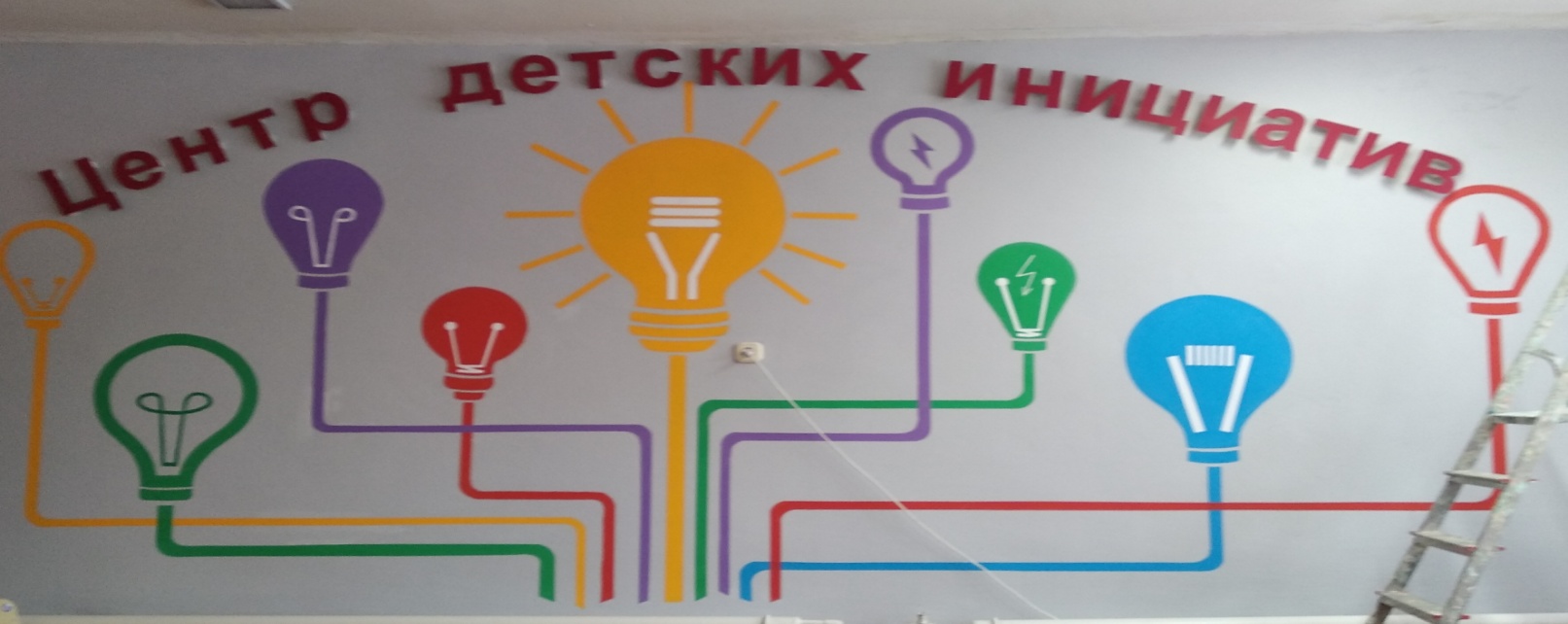 РЕКОМЕНДАЦИИ ПО ФОРМИРОВАНИЮ ПРЕДМЕТНО-ЭСТЕТИЧЕСКОЙ  СРЕДЫ
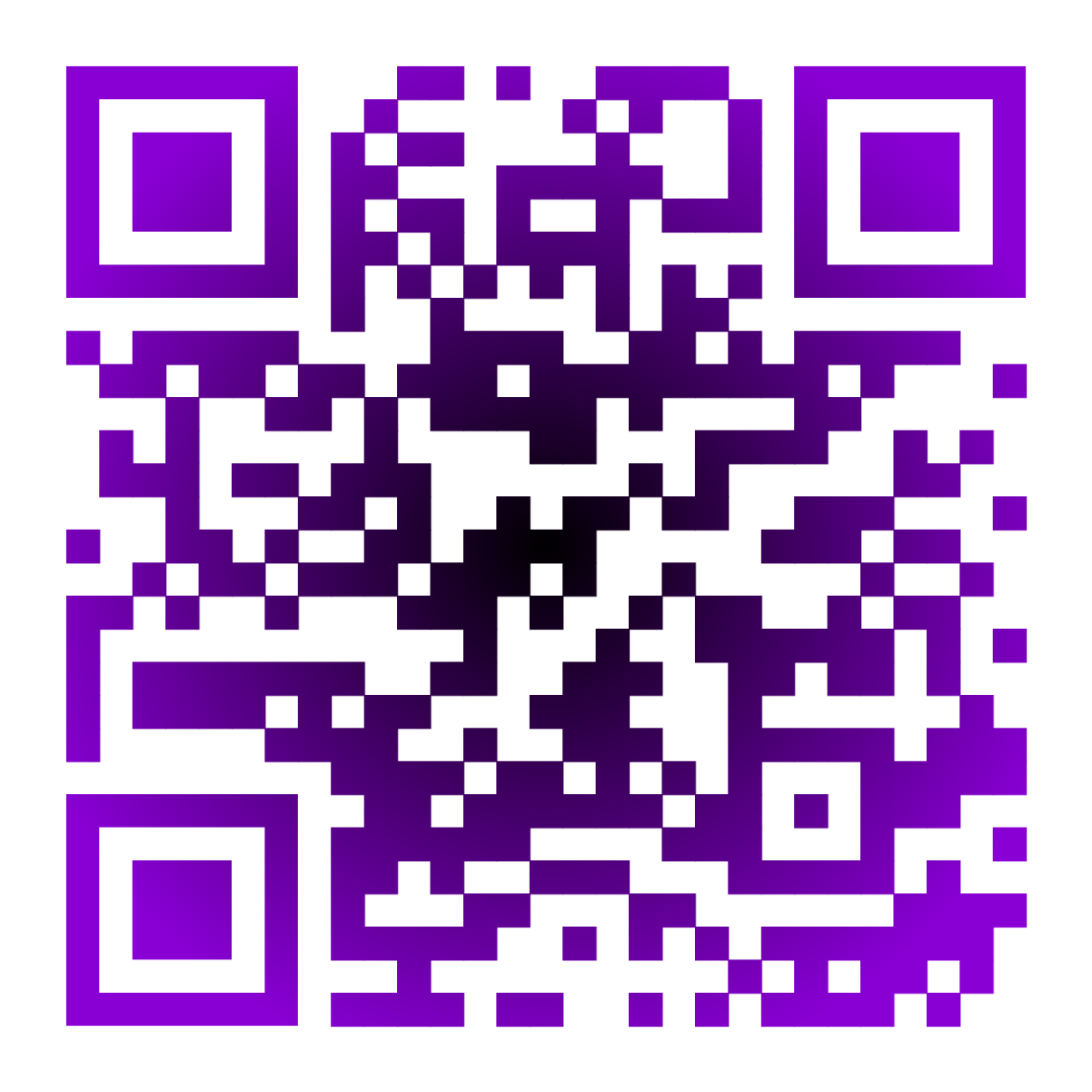 Лучшие дизайнерские проекты по оформлению центра детских инициатив, библиотеки, спортивной зоны, общественного пространства, столовой, входной группы, актового зала, учительской (по результатам Всероссийского конкурса "Классное пространство", в котором приняли участие ученики во взаимодействии с педагогами и родителями)
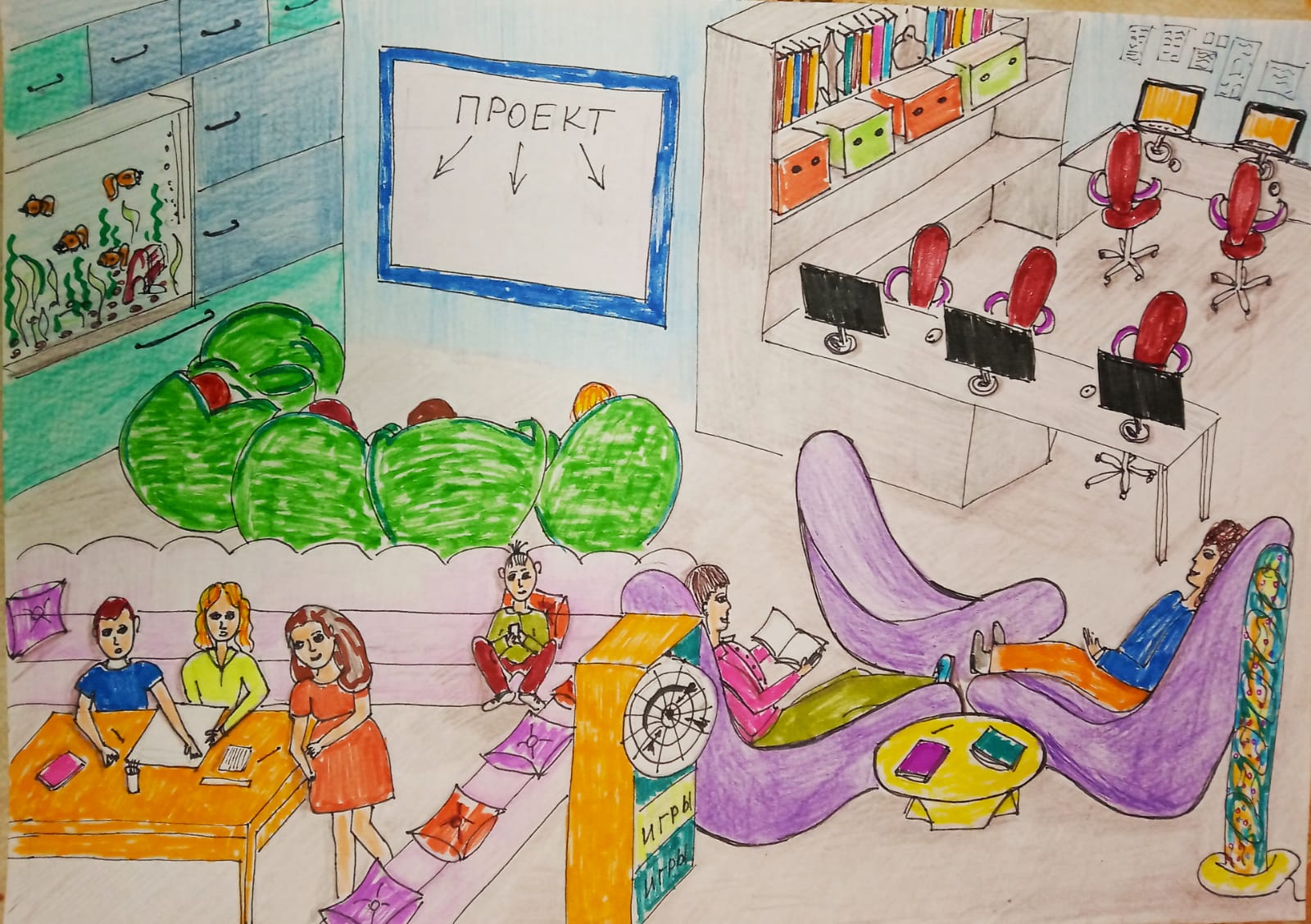 РЕКОМЕНДАЦИИ ПО ФОРМИРОВАНИЮ ПРЕДМЕТНО-ЭСТЕТИЧЕСКОЙ  СРЕДЫ
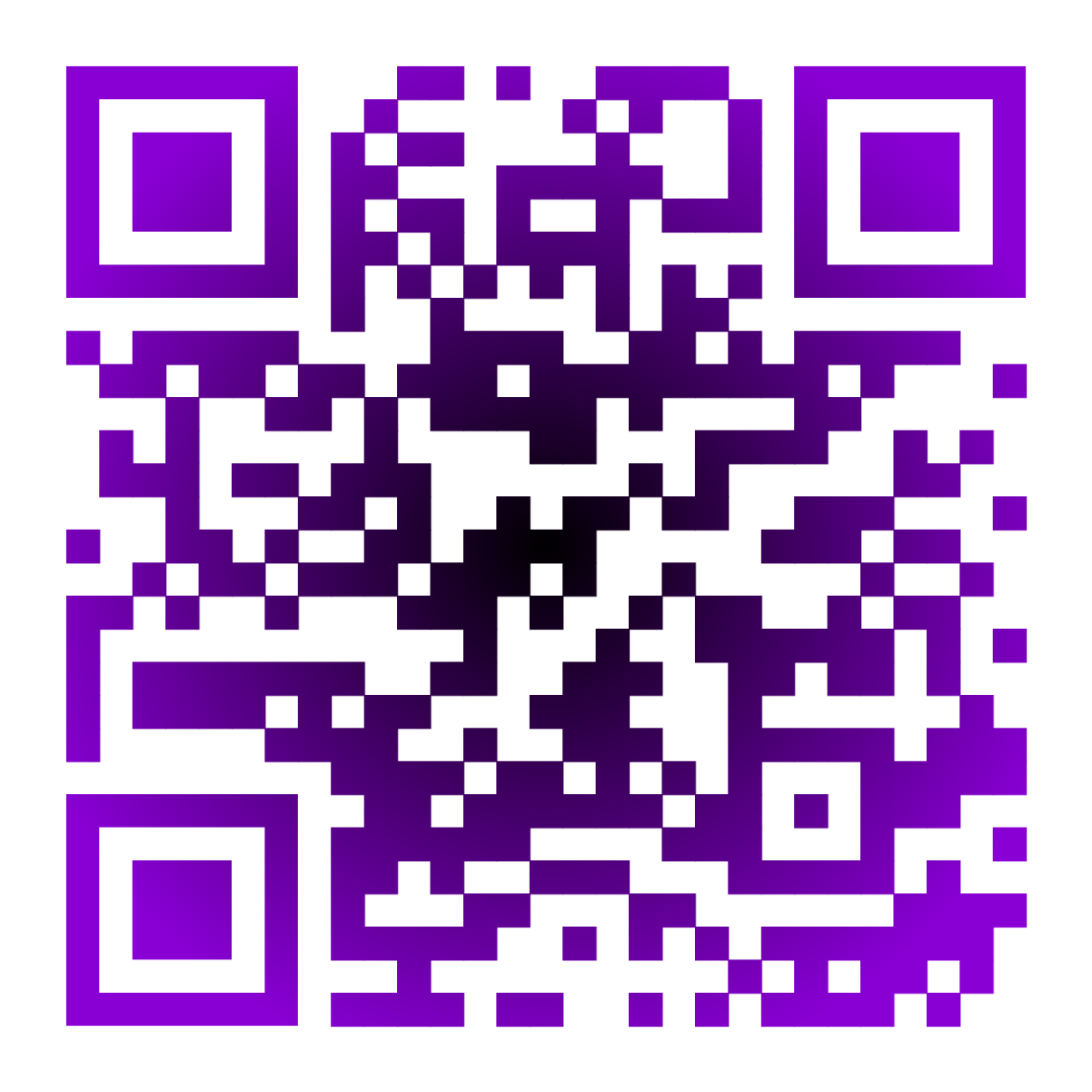 Лучшие дизайнерские проекты по оформлению центра детских инициатив, библиотеки, спортивной зоны, общественного пространства, столовой, входной группы, актового зала, учительской (по результатам Всероссийского конкурса "Классное пространство", в котором приняли участие ученики во взаимодействии с педагогами и родителями)
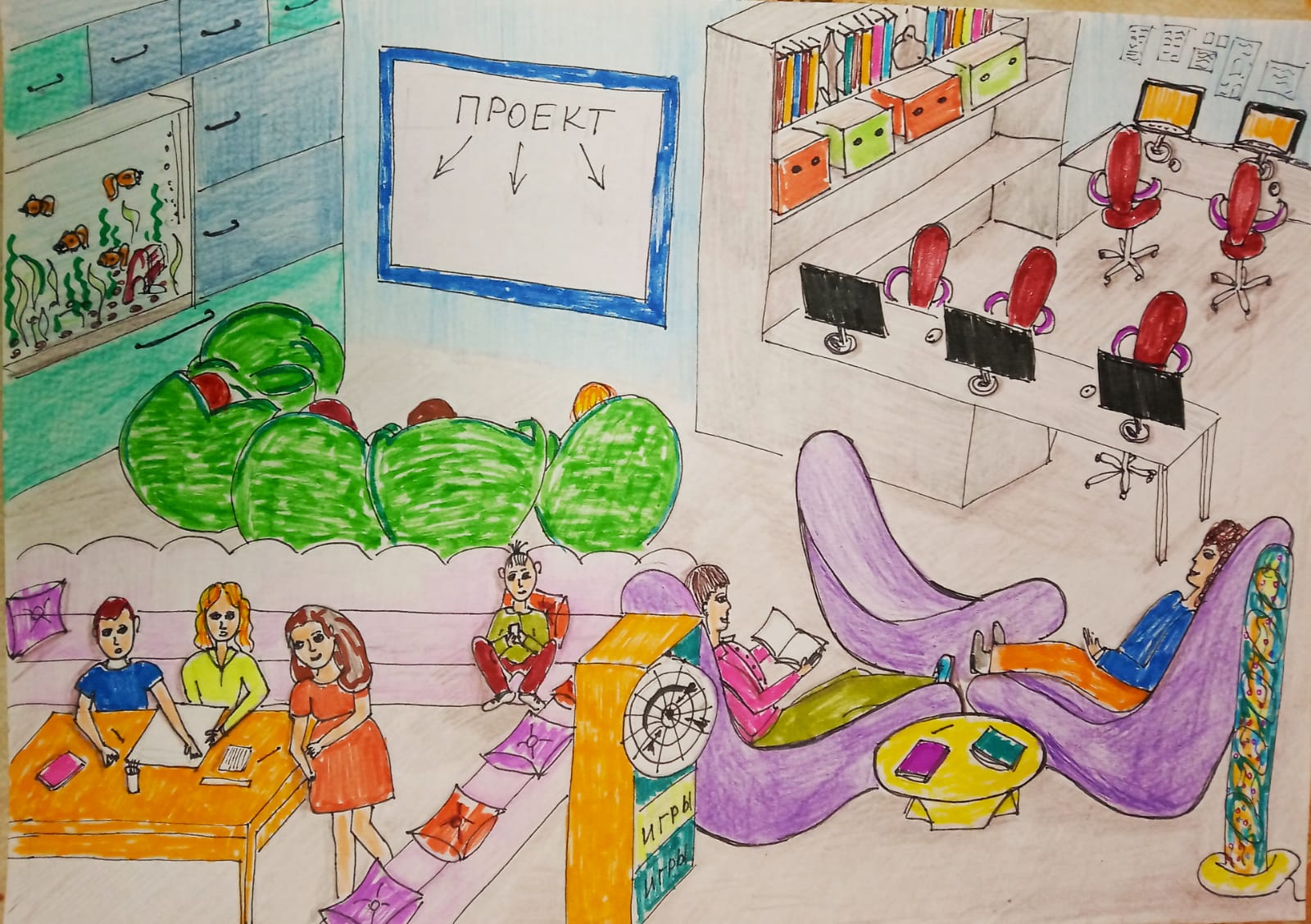 Основные фокусы рабочей
программы воспитания
Начало любого мероприятия - должно	иметь	продолжение	за  стенами школы

Задача	советника	–	содействовать	гармоничной	реализации  линейки федеральных концепций ВМЕСТЕ с КОМАНДОЙ школы

Родительское	сообщество	–	полноправный	участник  воспитательной работы

Центры	детских	инициатив	–	место	рождения	и	продвижения  инициатив школьников
Информационное  привлекательность,  своевременность
сопровождение:	качество,  системность,	актуальность	и
Чек-лист основных мыслей
Быть в курсе трендов и актуальных направлений в сфере воспитания и  практик детско-молодежных сообществ

Самообразование –	главный вызов ЛИЧНОГО профессионализма

Индивидуальный	маршрут	ребенка	–	главный	акцент	в	воспитании  настоящего и будущего

Родительское	сообщество	–	эксперты	в	совместной	реализации  приоритетов воспитания

Информационное	сопровождение	–	формирование	имиджа	командной  работы, выработка почерка узнаваемости